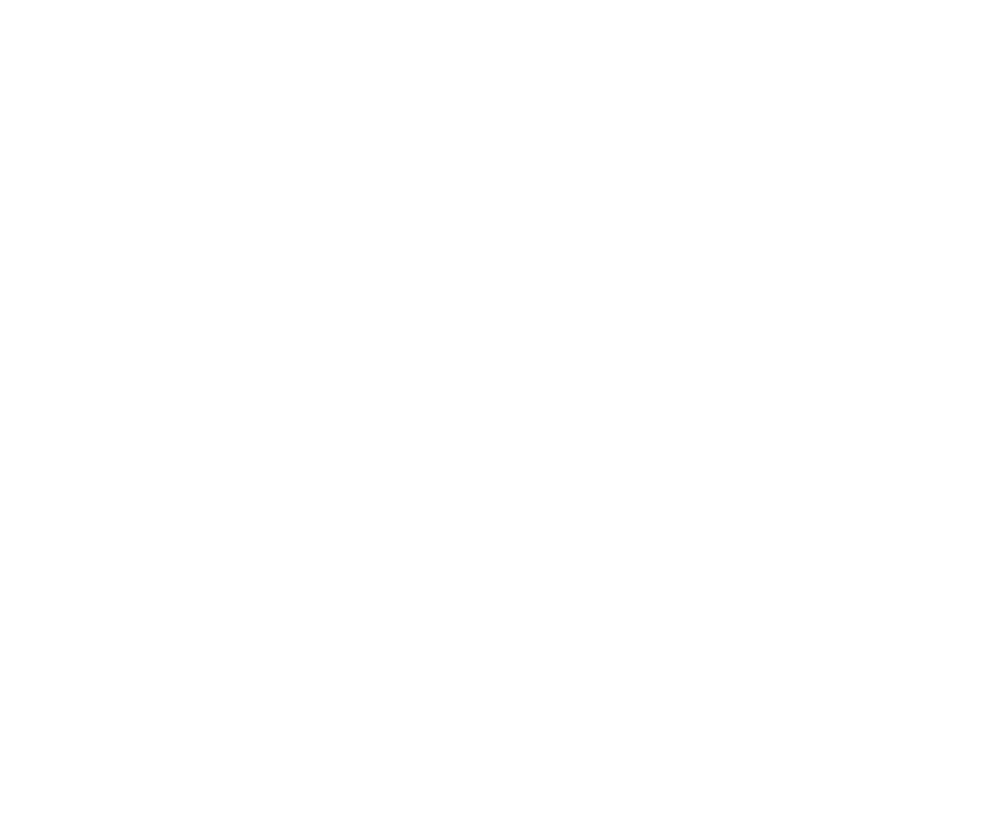 SLIDE DECK 3B:Levels of Government
Discussion
What is a representative democracy?
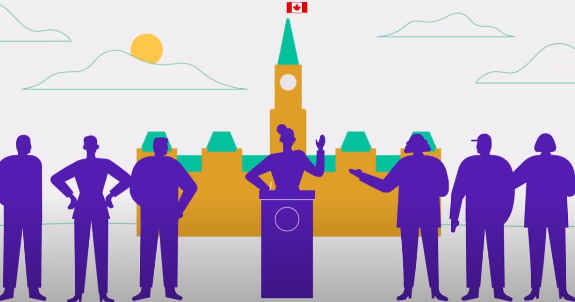 Representative democracy
Representatives (or politicians) are chosen by people through elections.

Each representative is responsible for a different geographic area or community.

Representatives gather together to debate issues and pass laws.
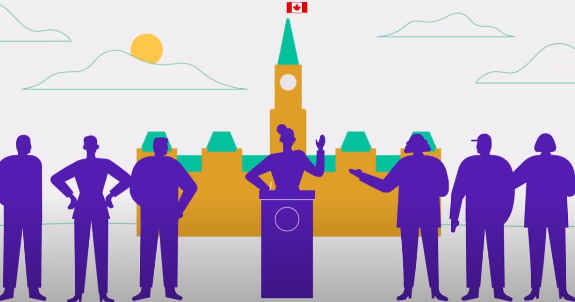 Trivia
How many levels of government do we have?
A
AA

B
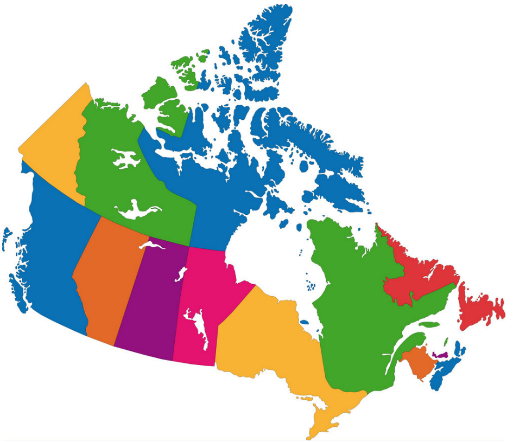 A
2
B
3
Trivia
How many levels of government do we have?
A
AA
B
Each level has its own group of elected representatives.

Federal 
Provincial/Territorial 
Municipal 

Some First Nations, Inuit, and Métis communities have their own systems of governance. They share certain responsibilities with other levels of government.
B
3
Trivia
What is the title given to the elected representative at the federal level?
A
AA

B
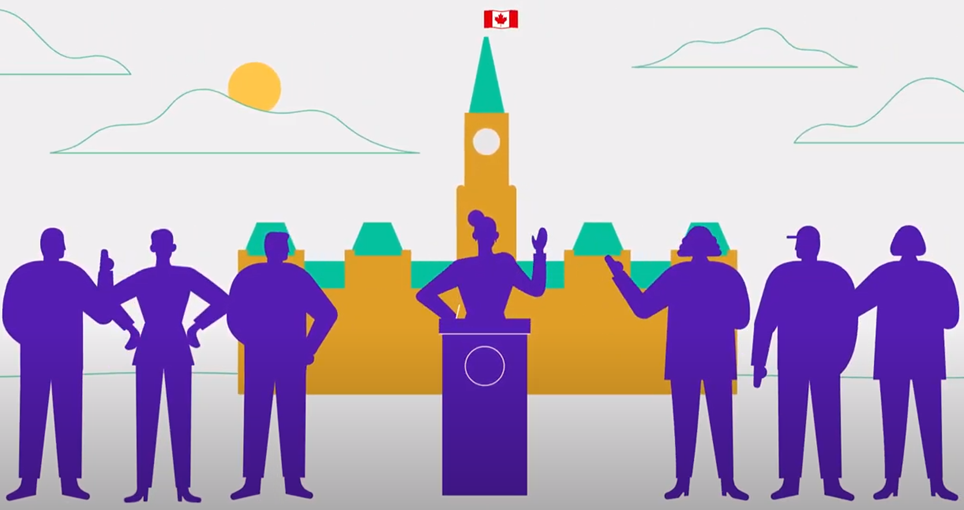 A
Senator
B
Councillor
C
Member of Parliament
D
Member of the Legislative Assembly
Trivia
What is the title given to the elected representative at the federal level? 
A
AA

Each level has a different name for its representative.
C
Member of Parliament (MP)
Trivia
Where is the Legislative Assembly of Ontario located?
A
AA

B
A
Ottawa
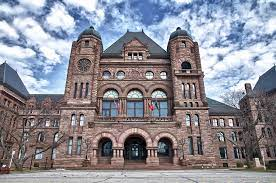 B
Toronto
C
Kingston
D
London
Trivia
Where is the Legislative Assembly of Ontario located?
A
AA


MPPs gather at the Legislative Assembly to discuss issues and pass laws.

Our federal representatives gather in Ottawa at the House of Commons.

Municipal representatives gather at their city or town hall.
B
Toronto
Trivia
What is the title of the leader of the provincial government?
A
AA

B
A
President
B
Prime Minister
C
Mayor
D
Premier
Trivia
What is the title of the leader at the provincial level?
A
AA

B
Each level of government has a different name for its leader.
D
Premier
Whose responsibility is it?
Federal, provincial or municipal government?
Water supply and treatment 

National defence

Natural resources

Driver’s licensing and highways

Education
Citizenship and passports

Hospitals and healthcare

Road maintenance
Local parks

Indigenous lands and rights

Criminal law

International trade

Local police and fire protection
Government responsibilities
Federal

Citizenship and passports

National defence
Criminal law

Foreign affairs and international trade
Indigenous lands and rights
Municipal

Water supply and treatment

Local parks

Road maintenance

Local police

Fire protection
Provincial

Education

Hospitals and healthcare

Natural resources

Social services

Drivers’ licensing and highways